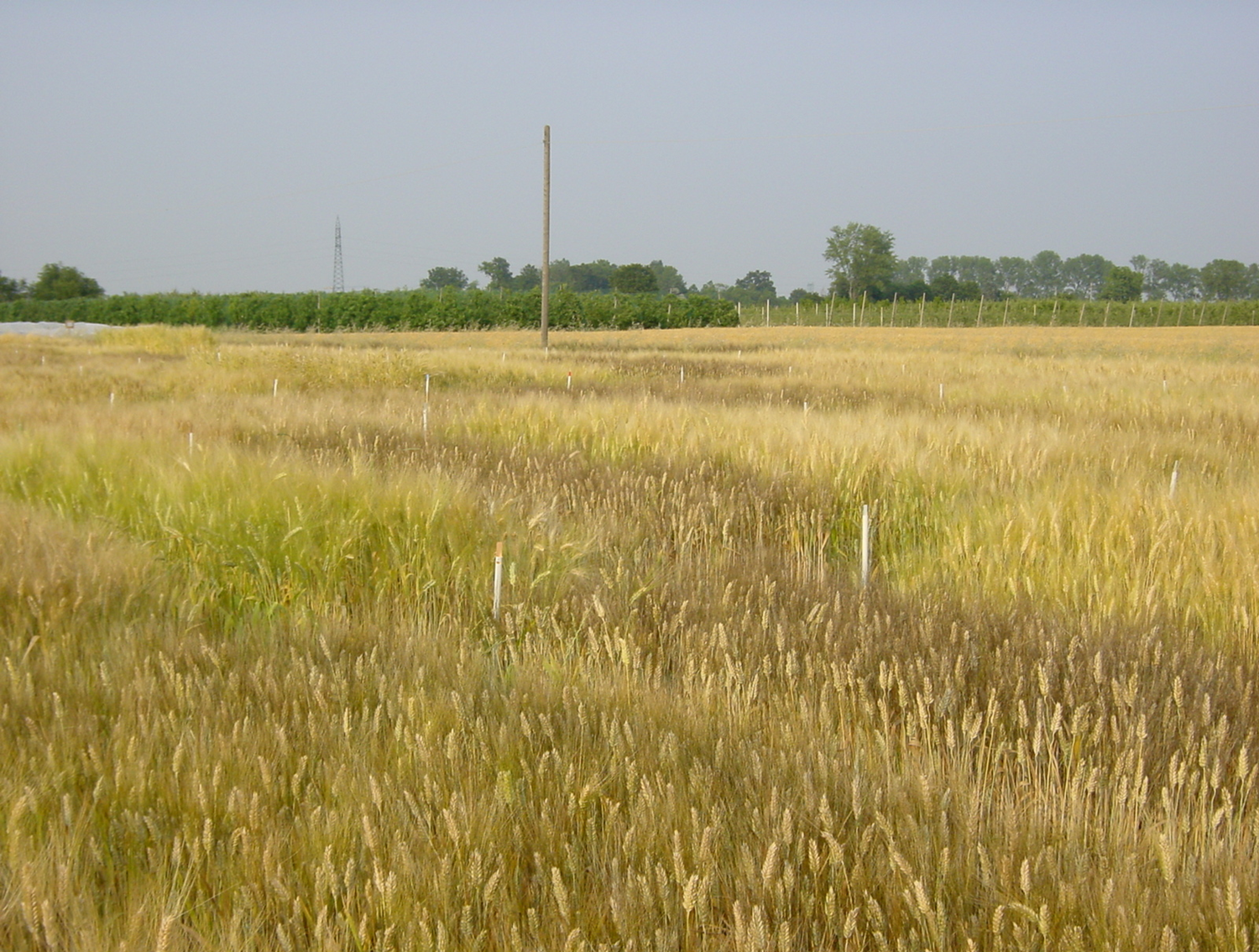 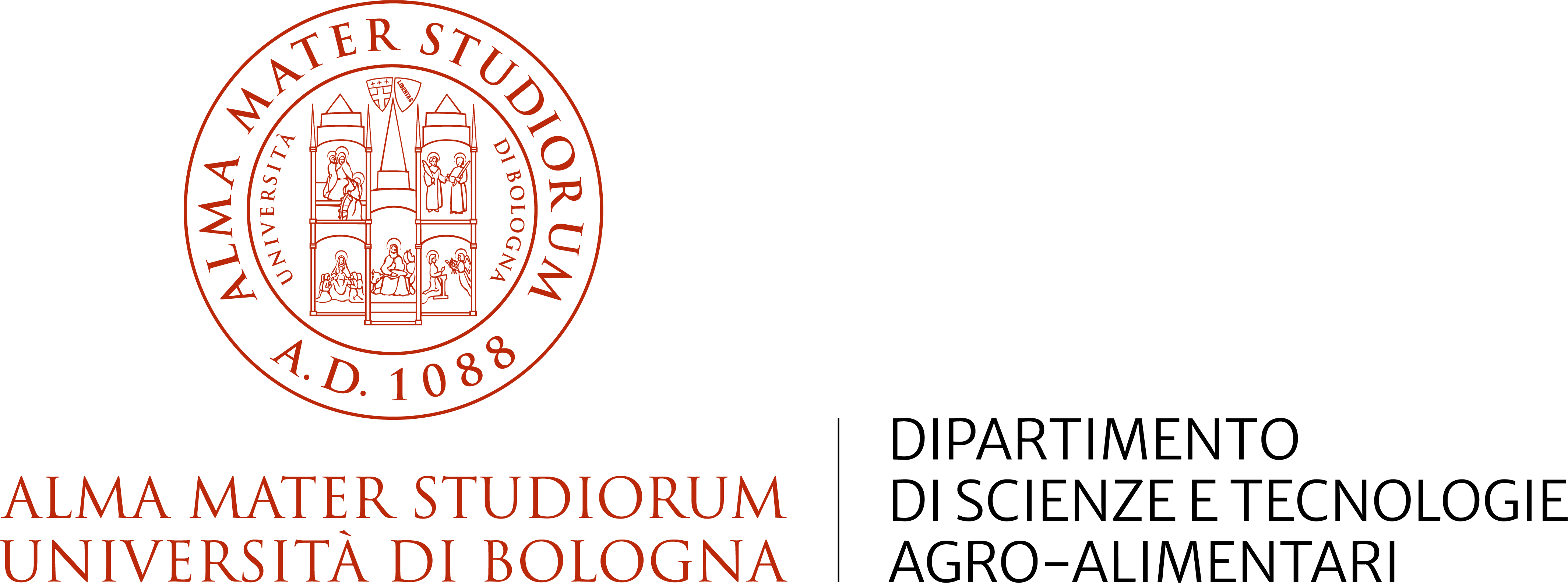 Evento:
Giornata «Approcci di sperimentazione in campo»
Presso A.U.B. sede di Cadriano, Via Gandolfi 19
CADRIANO, AZIENDA A.U.B., 16 MAGGIO 2025, ORE 9.15-16.00
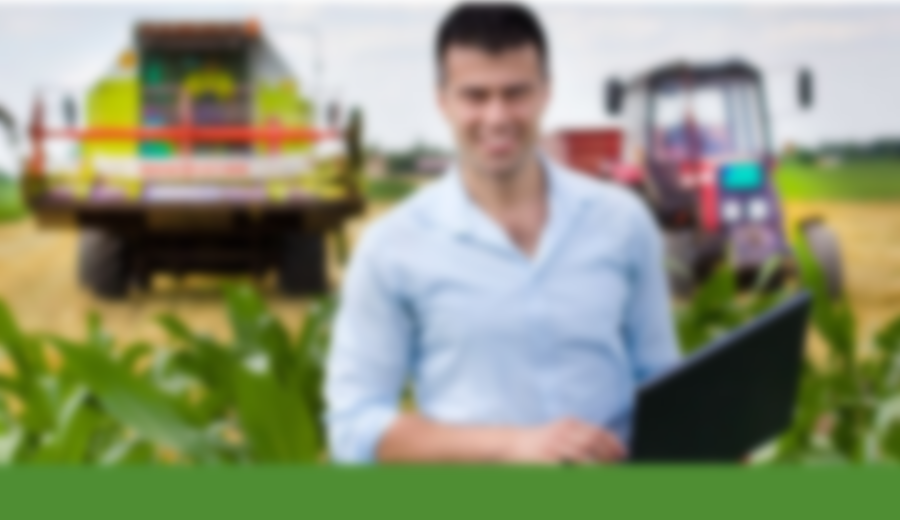 *Gli studenti partecipanti sono pregati di registrarsi entro il 15/5 alle 12.00 presso 
https://sol-gestione.unibo.it/eventi